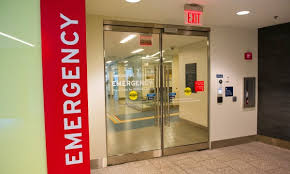 Friday Night in the Emergency Department
Making sense of Mental Health Crises in ED settings

Maryland Behavioral Health Integration in Pediatric Primary Care (MD BHIPP)
SLIDO-What is the first word or emotion that comes to your mind when you think about sending a patient to the emergency room?
Flow & Goals of the Webinar
Learn strategies for addressing a pediatric mental health crisis. 

Understand the importance of a team approach in responding to crisis situations. 

Identify the advantages of collaborating with informal and formal supports that a patient may have in the community.
Learning Objectives
[Speaker Notes: Poll Title: Do not modify the notes in this section to avoid tampering with the Poll Everywhere activity.
More info at polleverywhere.com/support

"What is the first word or emotion that comes to mind when you think about sending a patient to the emergency department"
https://www.polleverywhere.com/free_text_polls/8lj9mL7dY9fmMboApsrML]
Who is BHIPP?
Offering support to pediatric primary care providers through free:
Telephone consultation (855-MD-BHIPP)
Resource & referral support 
Training & education 
Regionally specific social work co-location (Salisbury University and Morgan State University)
Project ECHO®
Direct Telespsychiatry & Telecounseling Services
Care coordination
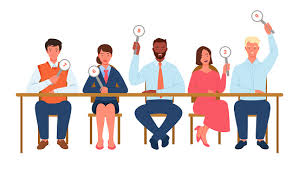 Dr. Babalola,Emergency Department  Physician

Joyce Blevins, NP Primary Care,  Salisbury

Alan King, LCPC, Shore Regional

Dr. Pezor, Child and Adolescent Psychiatrist, Shore Regional
Panelists
SLIDO-What is your role in health care/mental health care?
Disclosures
Sarah Edwards, DO
No financial relationship with or interest in an ineligible company
Emily Frosch, MD
No financial relationship with or interest in an ineligible company
Mark Riddle, MD 
Honorarium from American Academy of Pediatrics for book, Pediatric Psychopharmacology for Primary Care
Kathlene Babalola, MD
Joyce Blevins, NP
No financial relationship with or interest in an ineligible company
Alan King, LCPC
No financial relationship with or interest in an ineligible company
Laurence Pezor, MD
Speaker’s Bureau with Supernus on the topic of ADHD
Where are we now
Setting the stage: any given Friday, 3pm…
ED is hectic
Schools are open again
Flu, RSV is on the rise
Falls, lacerations, MVCs and other acute issues are in full swing
There are 2 dedicated behavioral health rooms
There is 1 dedicated mental health clinician 9-5p, M-F
There is no inpatient or outpatient specific mental health programming at this setting
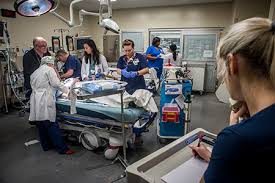 Case 1…
Patient is a 15-year-old cis-gender male, prior dxs of ADHD, ODD

Father died at age 4, lives with  mother and 3 younger half sibs. 
Has not been attending school and is smoking marijuana daily. 
Sneaks out during the night, argues with mother, mutual verbal escalation 
Mother has personal hx of MDD
Prior hx of in-home therapy services, prior hx of stimulant prescription, none currently, family fell out of care over a year ago
Telehealth visit with PCP, mother requests restarting stimulant, during call, provider witnessing a physical and verbal altercation between pt and mother leading PCP to call for an emergency petition
Invite PCC’s views
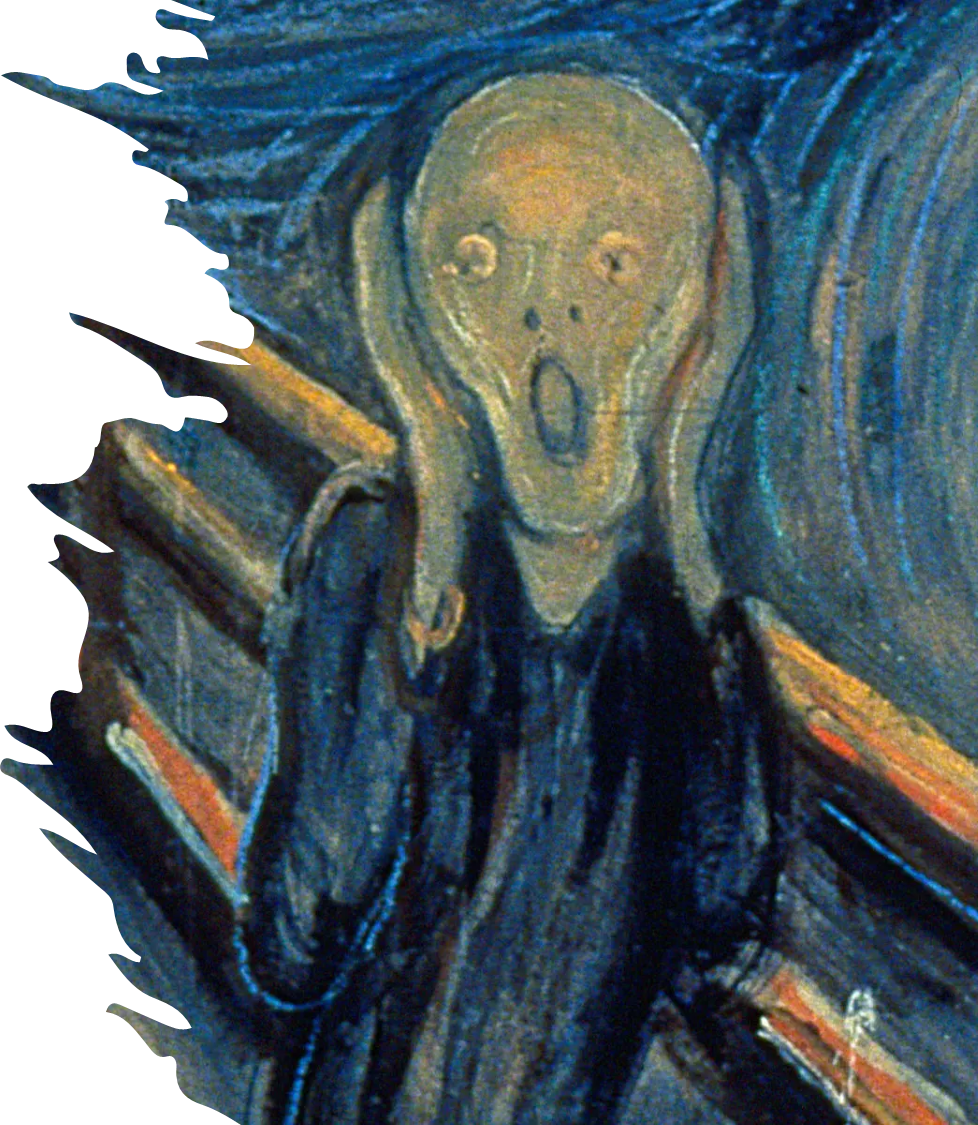 Also Happening in the ED…
Invite ED provider views
Identify Overlaps/Shared Issues and Concerns
Critical Components for PCC
Critical Components of ED Care
Critical Components for Patient/Family
Concern for any other ingestions, intoxications, withdrawal
Any acute psychiatric illness that requires inpatient care?
Separate (if possible) in ED initially, with goal of calmer brining together
Clarify concerns for each person
Identify possible next steps
Home? Family member’s home? 
Clinical resources?
Support for difficulty of tele-visit
Identify what PCP needs going forward
Clarify role of stimulant vs other services
Clarify sequencing of interventions
Safety for patient
Concern for any physical or sexual assault
Ensure aftercare plan in place 
Share info re: prior care, family situation, concerns
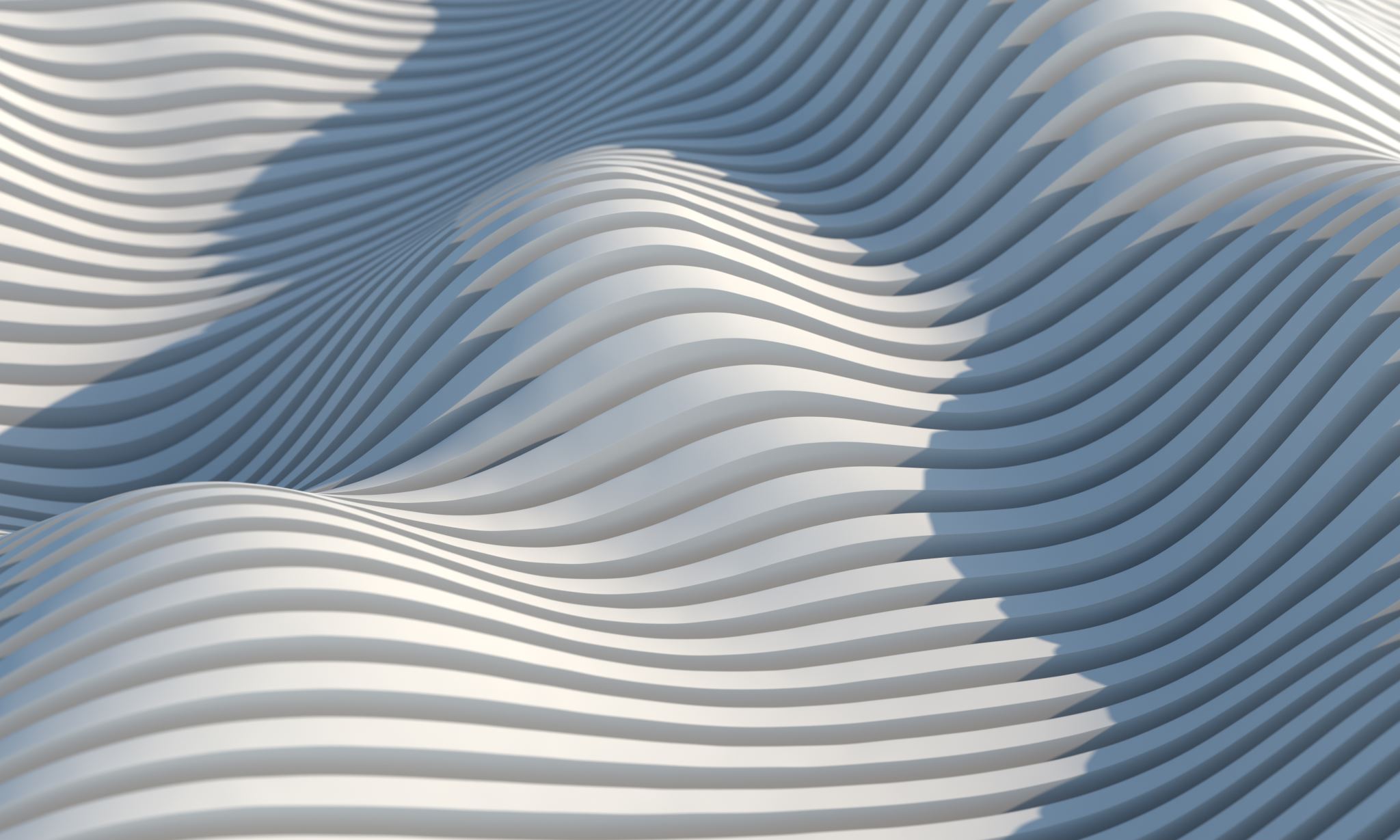 Identify Different/Opposing Tensions
Potential resolutions
Case 2…
16 yo transgender girl with 2 prior inpatient stays for affective instability, last >12 months ago, carries diagnoses of Mood NOS, Bipolar Disorder, and MDD according to old records

Last seen in outpatient therapy 6 weeks ago, last prescription filled 3 months ago, not taken any medication in 2 months (Lithium, sertraline, methylphenidate)
Reported missing by mother 3 days ago after an argument about appearance
Has not gone to school or been seen by friends per mother’s report
Came arrived home looking disheveled and sounding disorganized and mother called 911 who brought to ED
Invite outpatient MH Clinician’s perspective
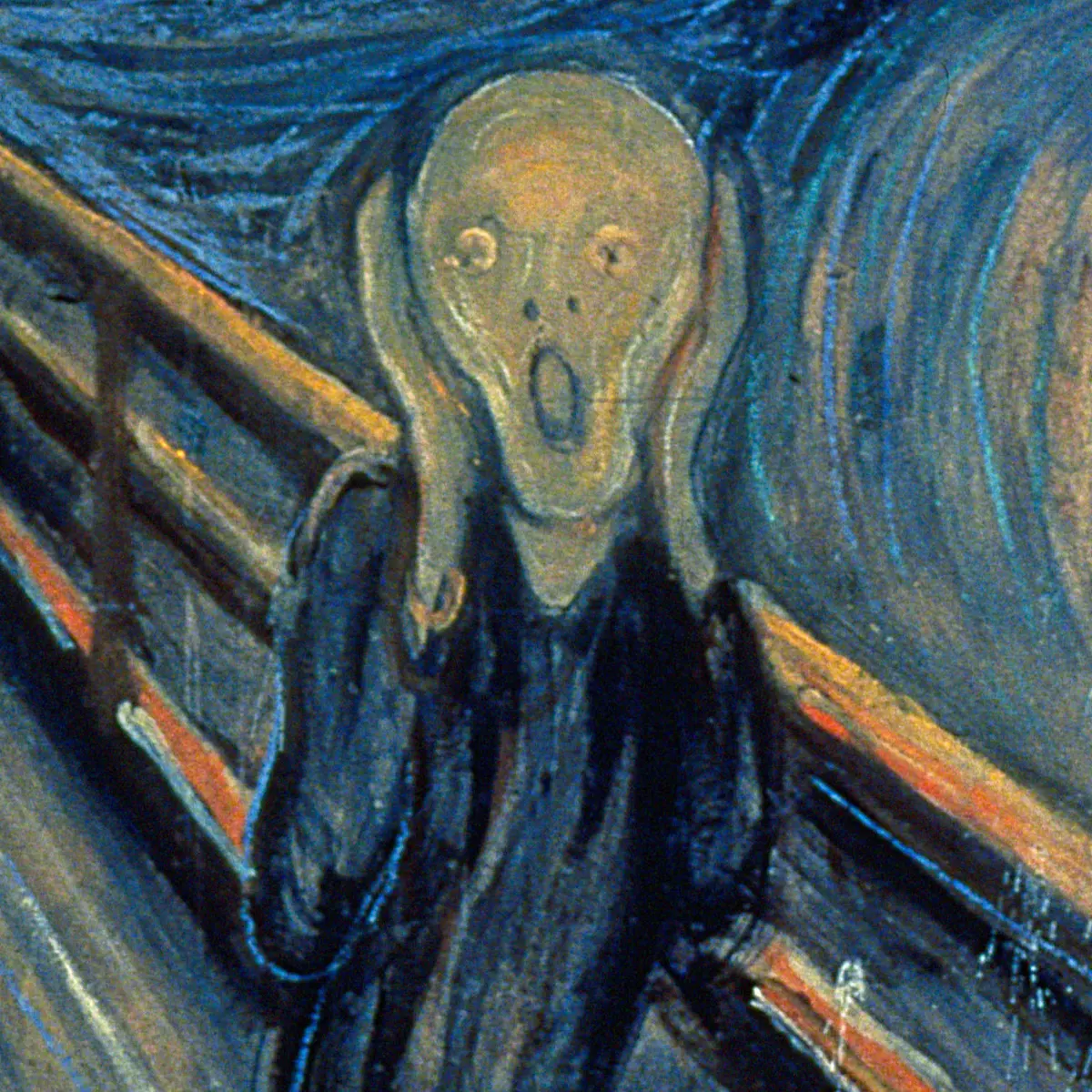 Also Happening in the ED…
Identify Overlaps/Shared Issues and Concerns
Critical Components of ED Care
Critical Components for PCC
Critical Components for Patient/Family
Agency involvement of any kind (e.g. DJS, DSS,CPS…)
Family acceptance of gender identity
Clarify history 
Clarify goals, expectations, concerns re: next steps
May need acute intervention
Inpatient? Options, insurance, voluntary, etc.
Safety for patient
Acute psychiatric illness that requires inpatient care
Evidence of acute intoxication or withdrawal
Evidence of assault or trauma of any kind
Clarify prior engagement in treatment
Identify Different/Opposing Tensions
Potential resolutions?
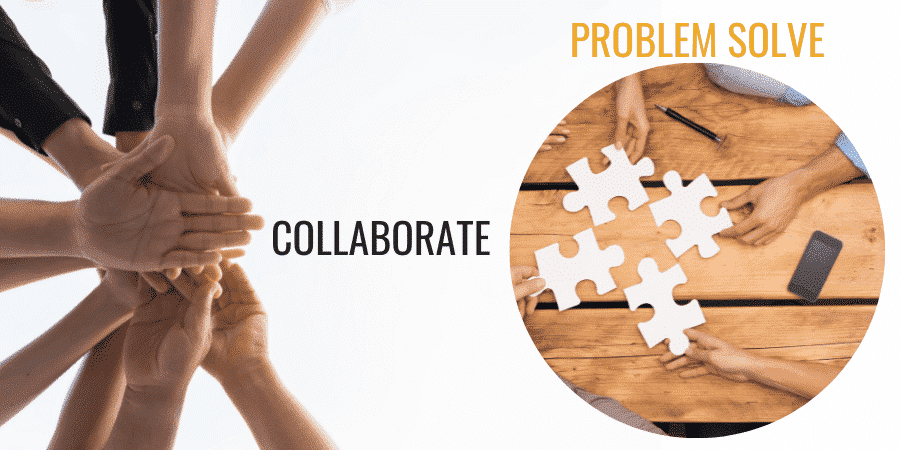 BHIPP Crisis
Child mental health specialists will be available Monday - Friday, 9am-5pm (except major holidays) to provide telephone consultation to ED providers  and offer the following services: 

Treatment Recommendations
Medication Review and Management
Ongoing case review as needed for patients awaiting admission/disposition
Behavioral and Emotional Support Options and Guidance
Road Map/Plan for Care
Care Coordination will connect back to Primary Care Provider of record​
Thank you
Maryland Behavioral Health Integration in Pediatric Primary Care (BHIPP)


1-855-MD-BHIPP (632-4477)
www.mdbhipp.org
Follow us on Facebook, LinkedIn, and Twitter! @MDBHIPP 


For resources related to the COVID-19 pandemic,
please visit us at BHIPP Covid-19 Resources.